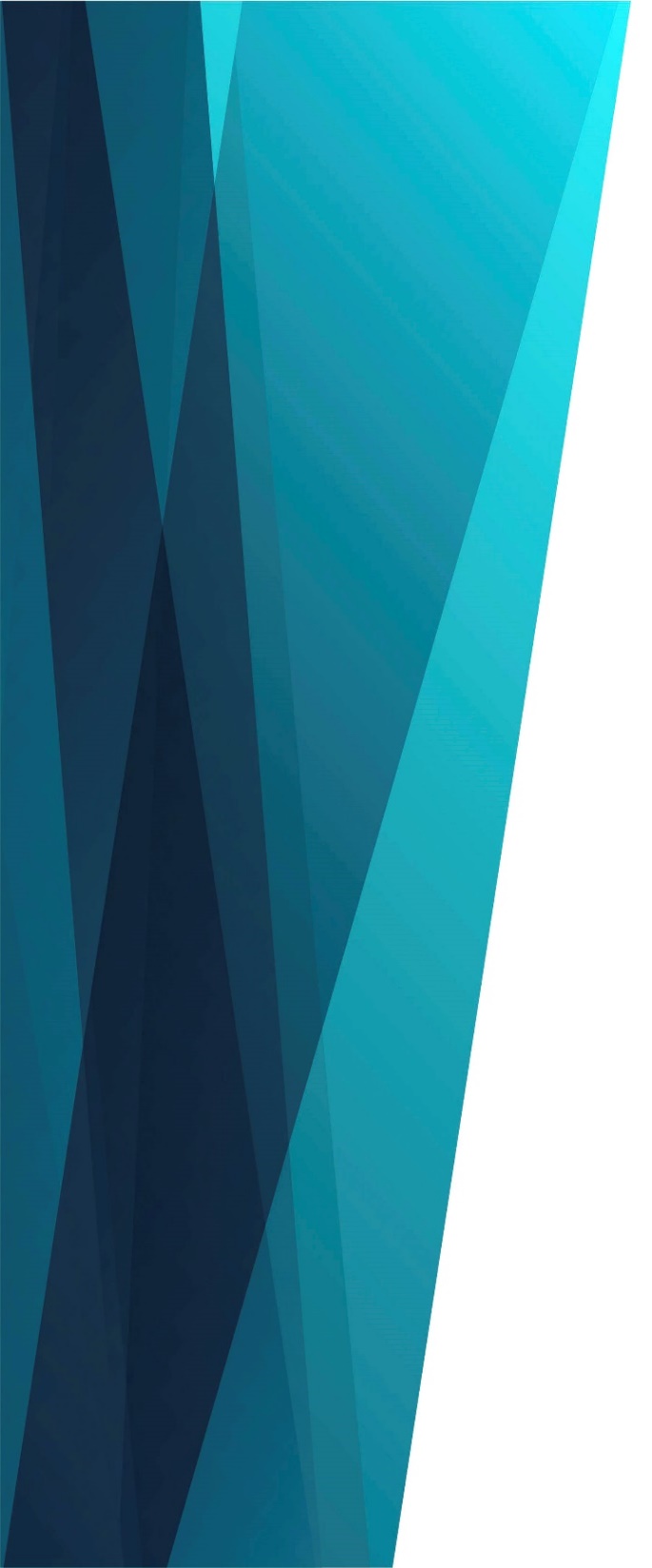 Спаситель мой, к Тебе иду
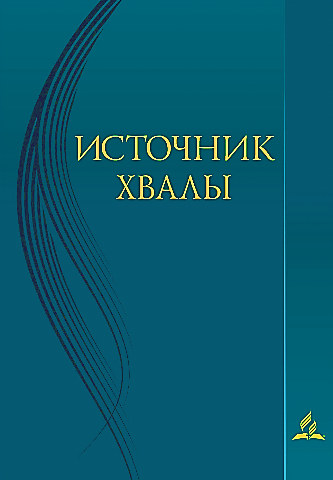 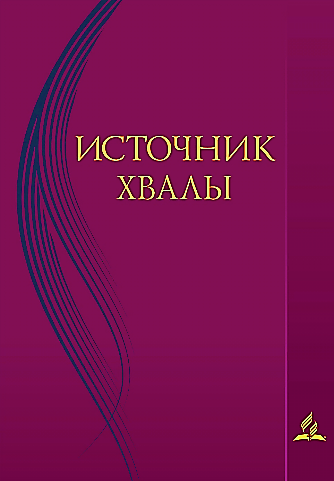 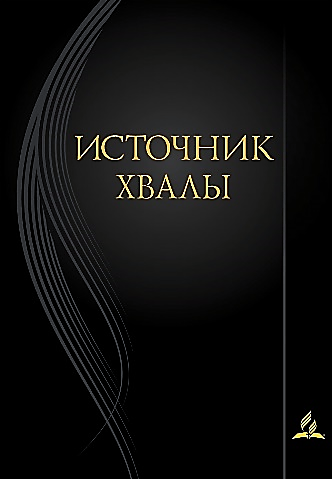 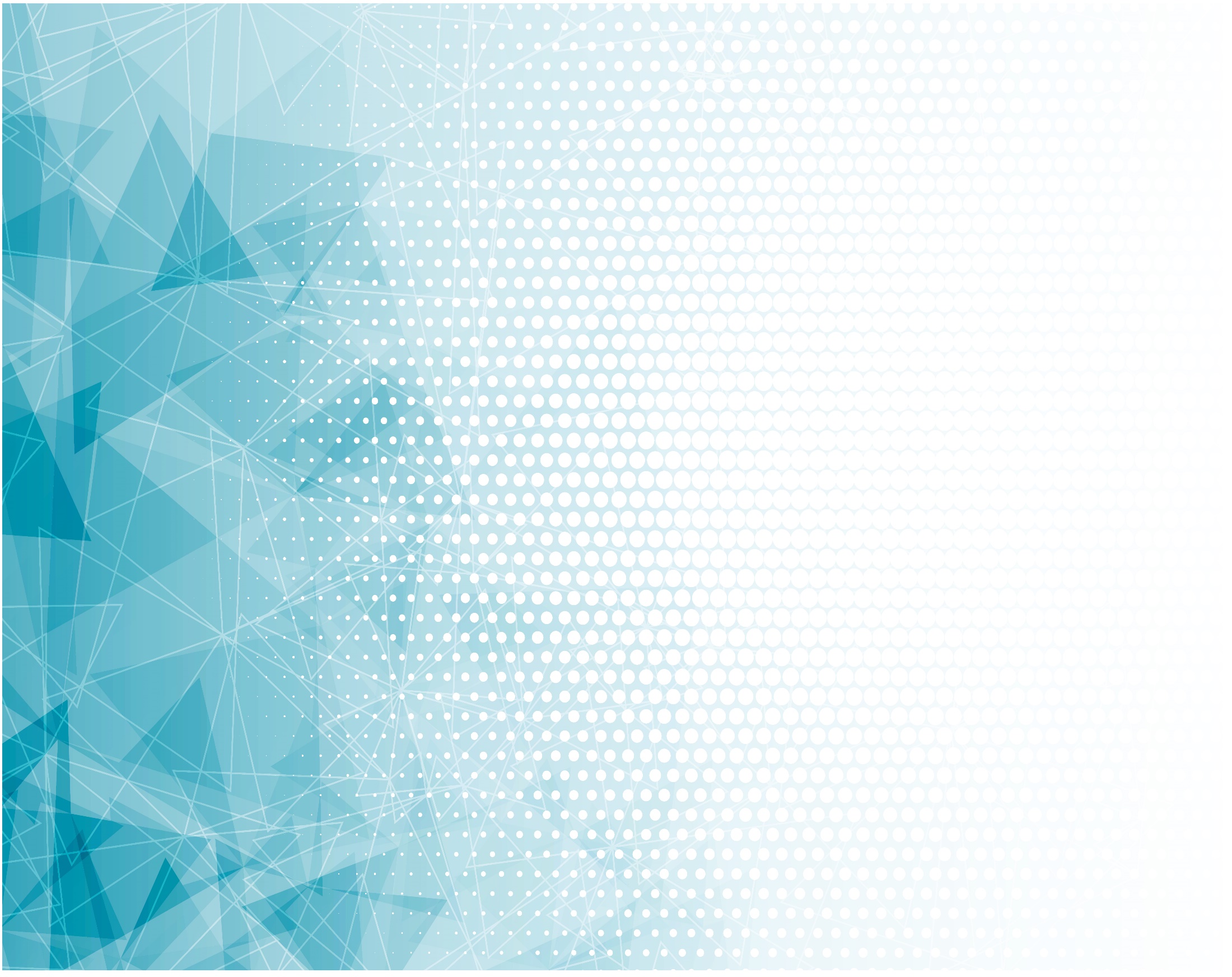 Спаситель мой, 
               к Тебе иду
От сердца я воздать
                       хвалу;
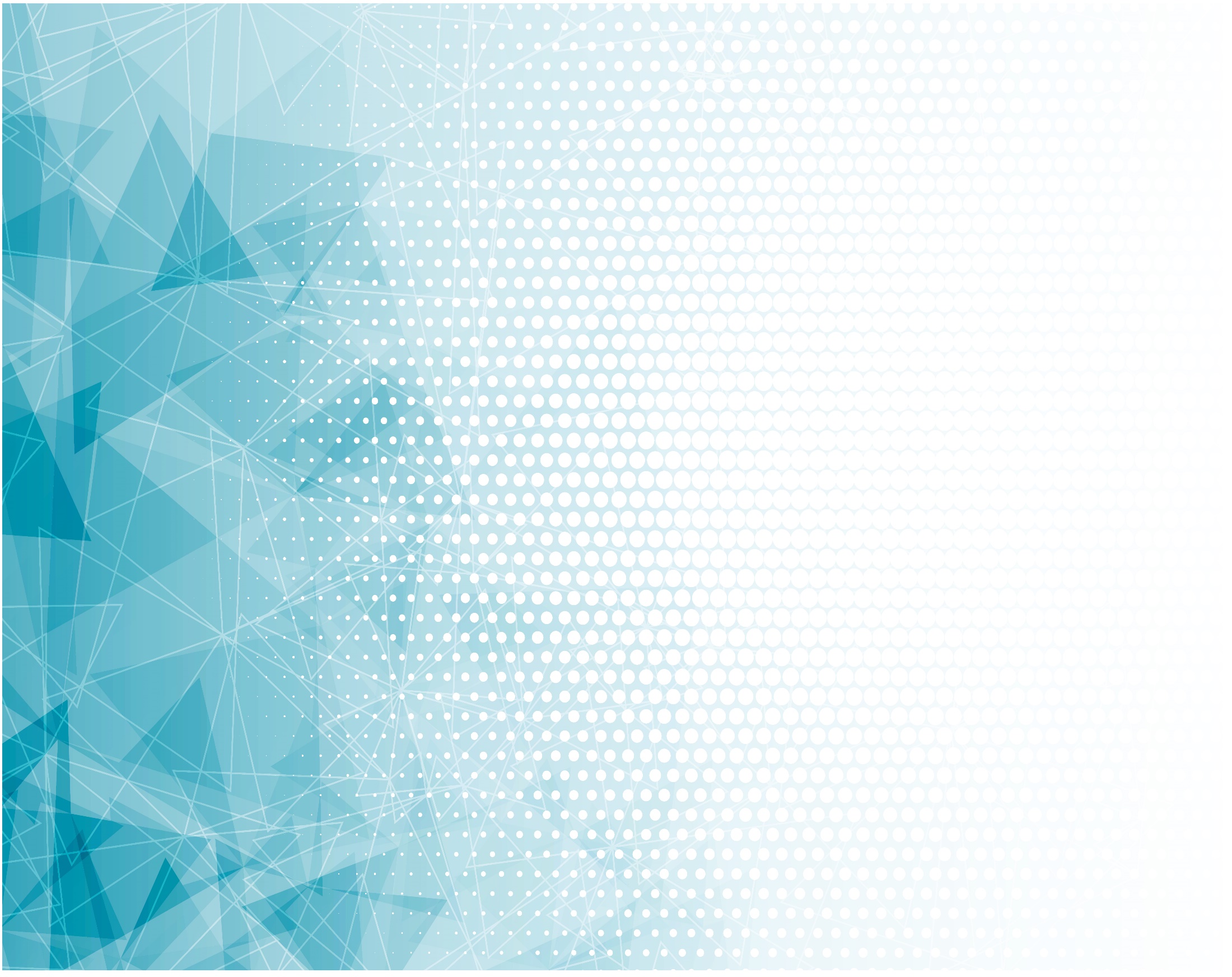 Прими её, какая есть,
Тебе за всё 
            хвала и честь!
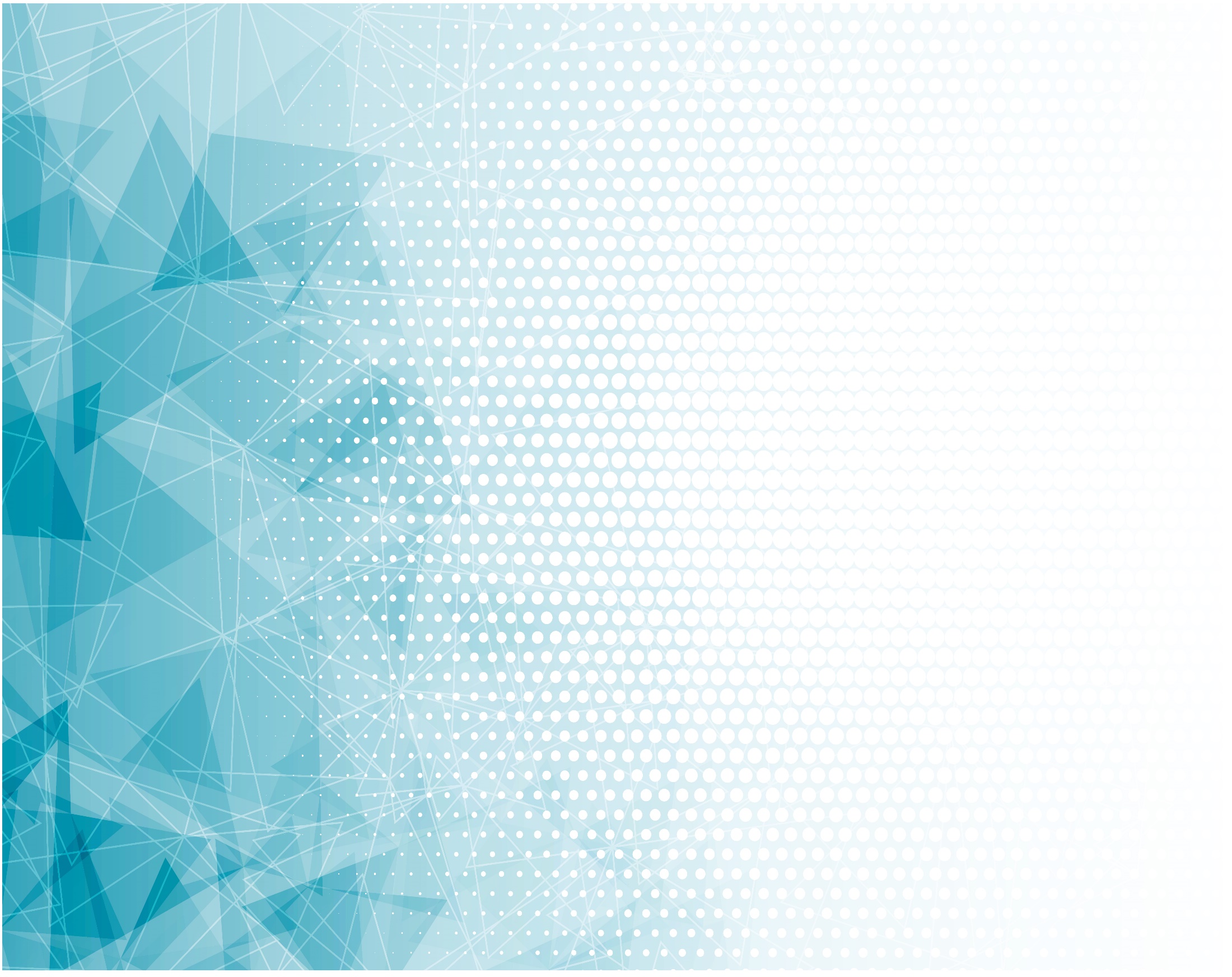 К Тебе взываю,
                  Боже мой! 
Услышь мольбу       
          души больной
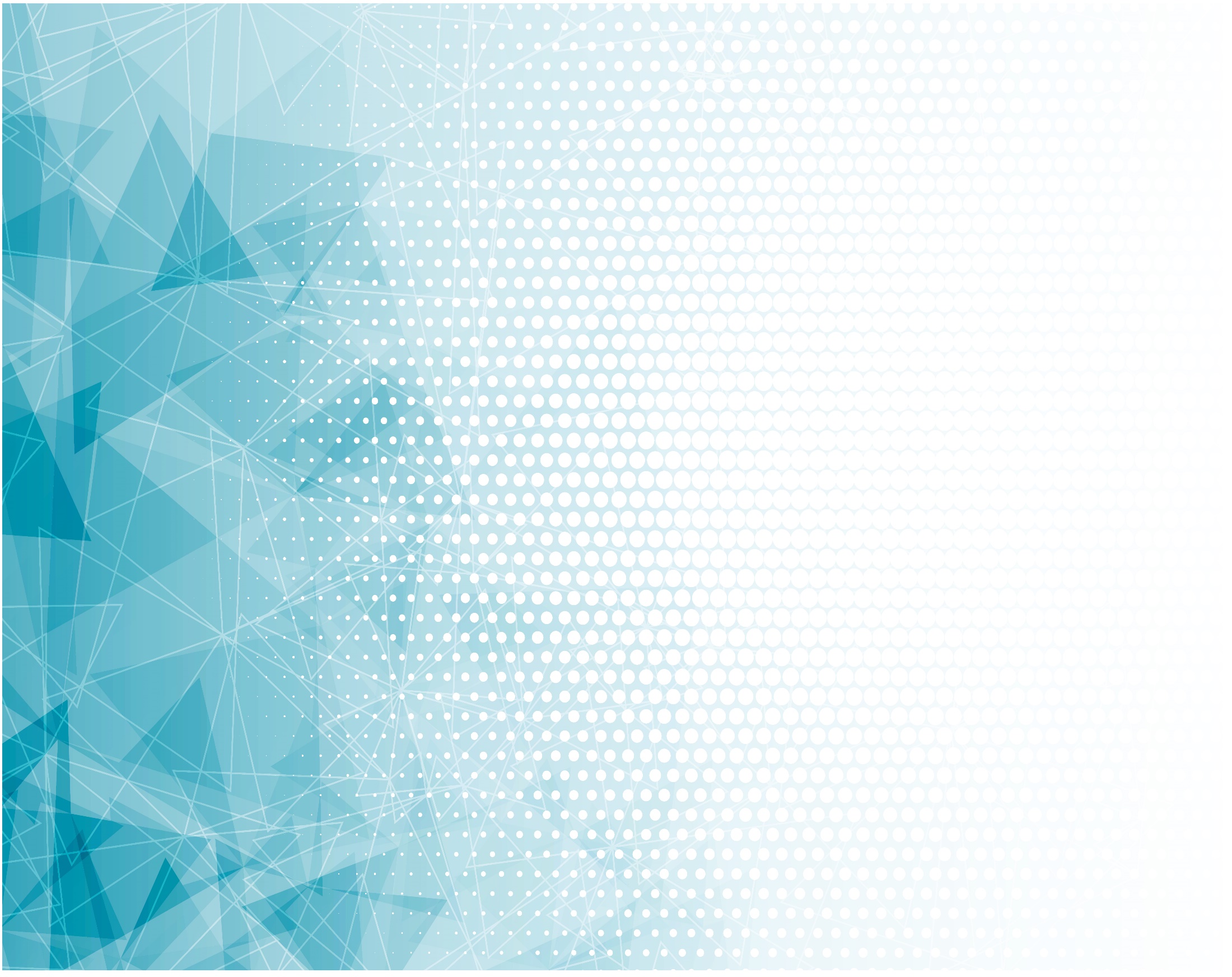 И силой Духа
                     уничтожь  Все злые помыслы
                         и ложь.
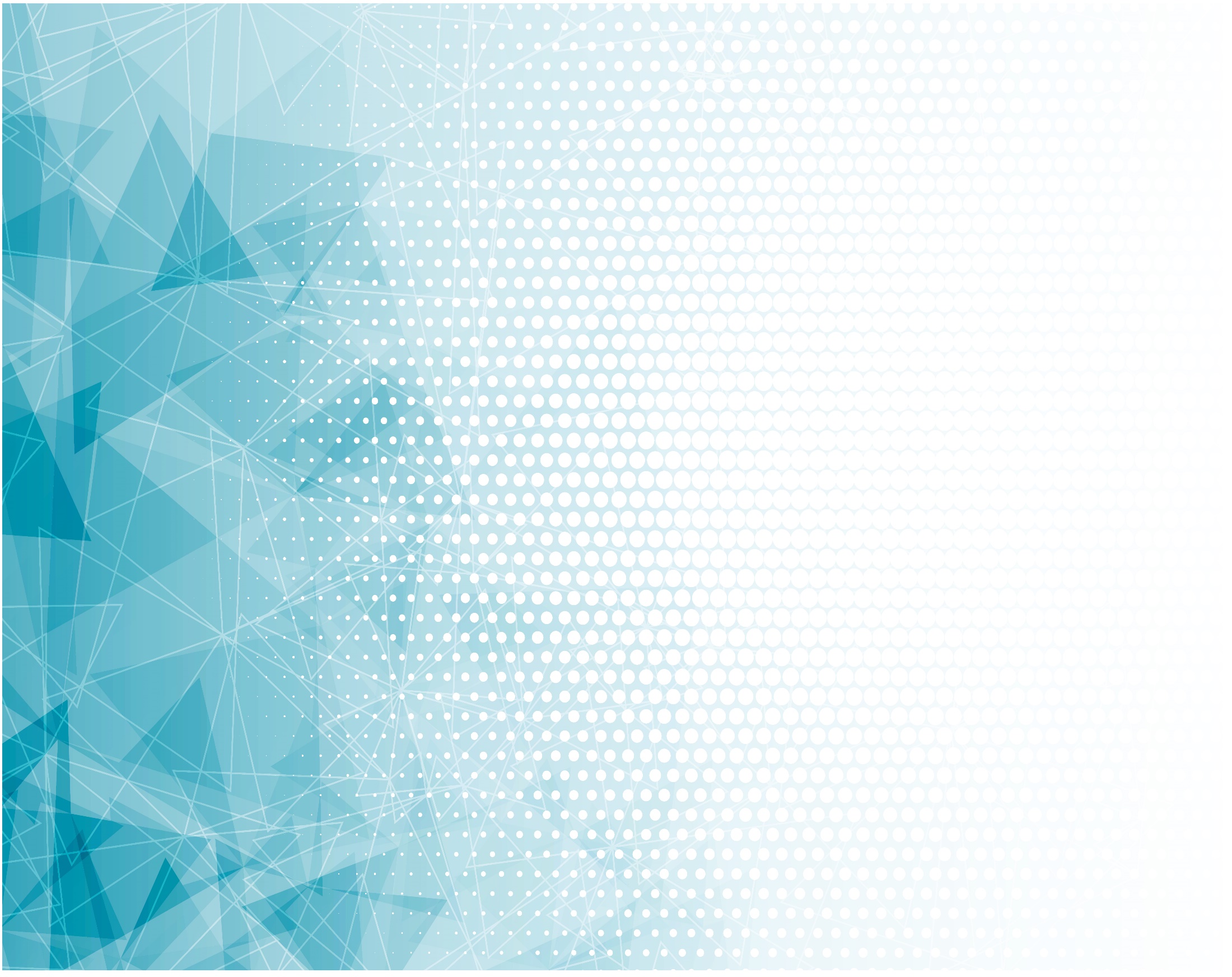 Прости, в чём   
   согрешил Твой раб, Дай силы мне, 
         ведь я так слаб;
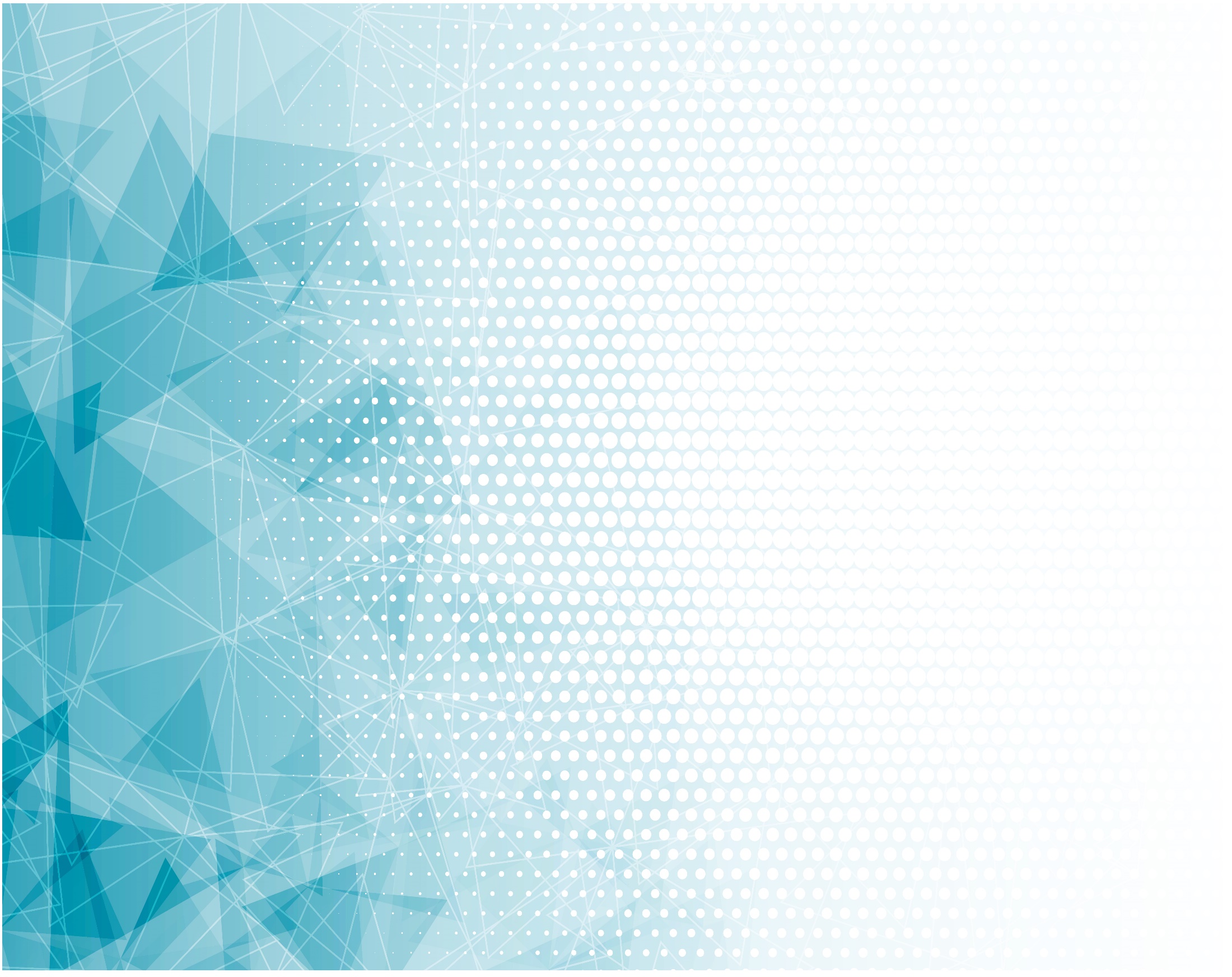 Дай сердце чистым
                 сохранить, Чтоб вечно Твой    
            Закон любить.
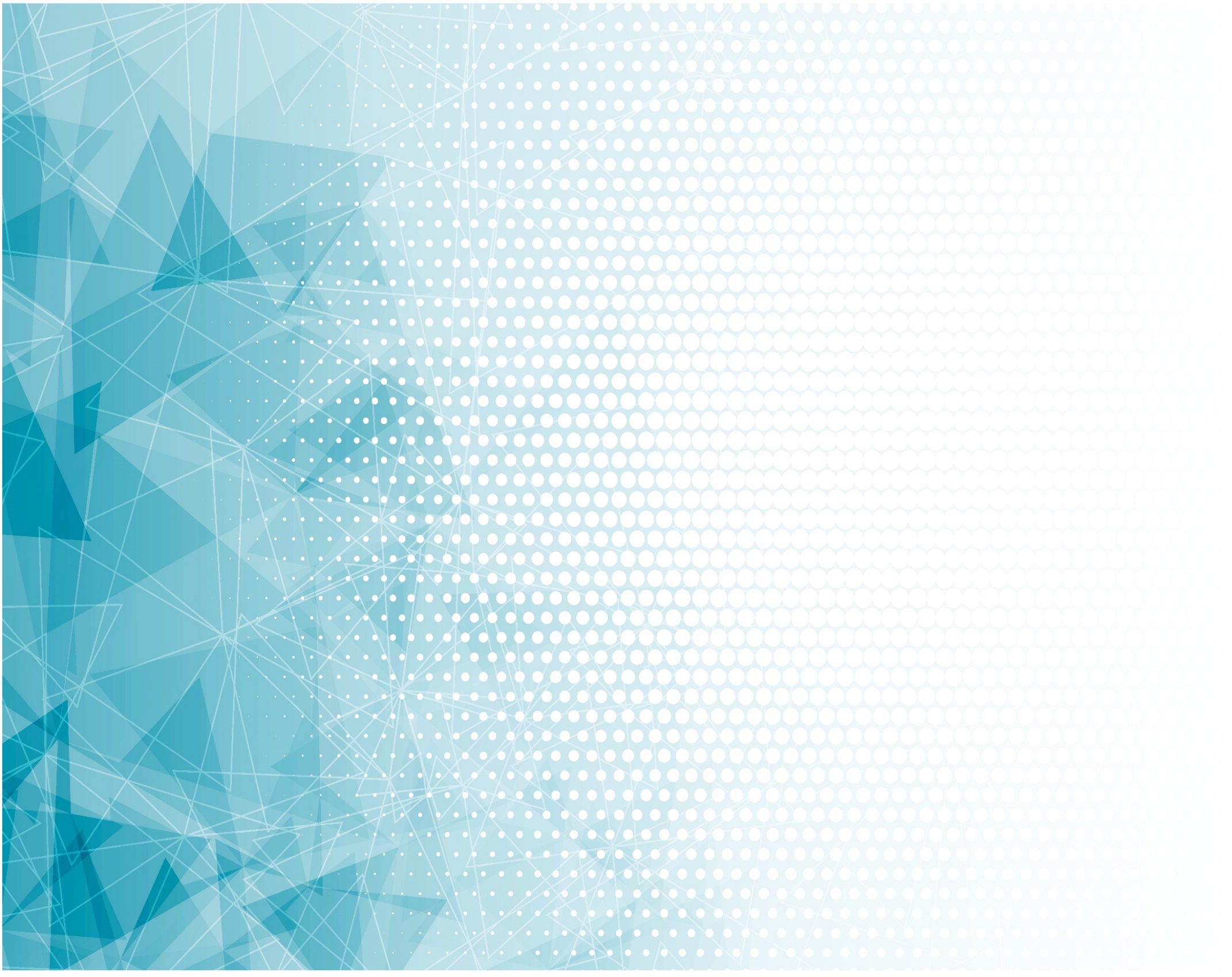 Я знаю, скоро Ты 
                      придёшь, Своих детей Себе
                   возьмёшь;
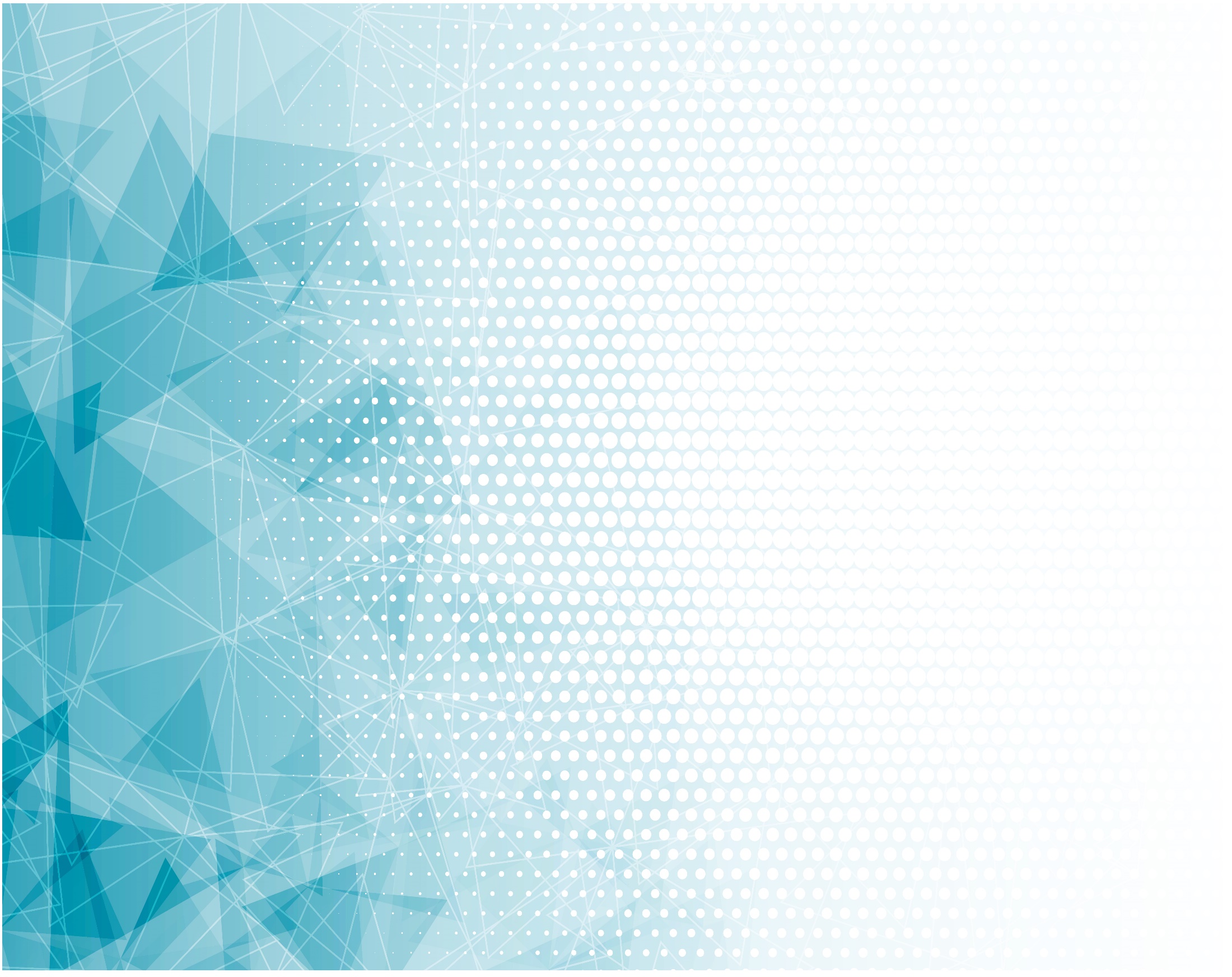 И будем там мы без  
                             конца                          Благодарить Тебя,   
                          Творца.